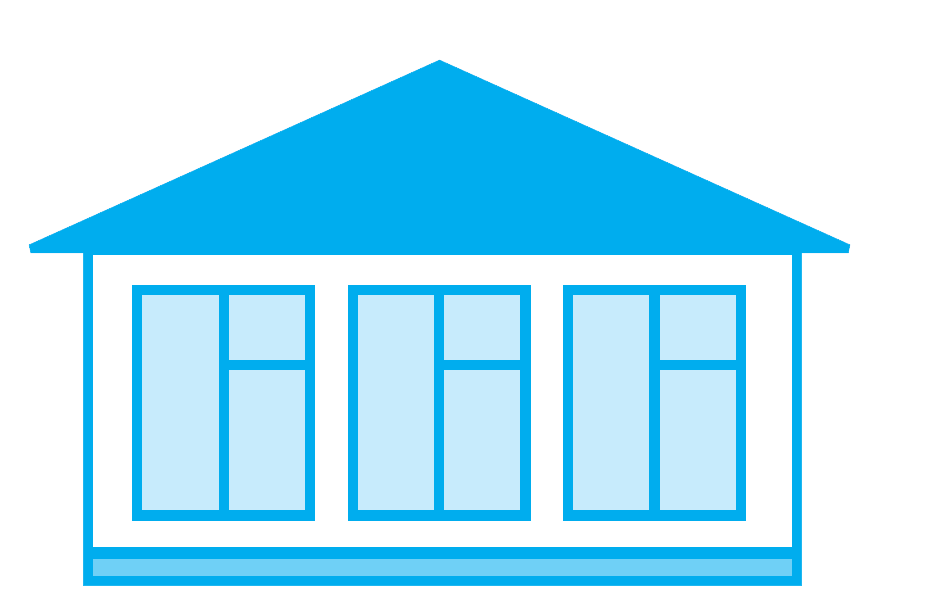 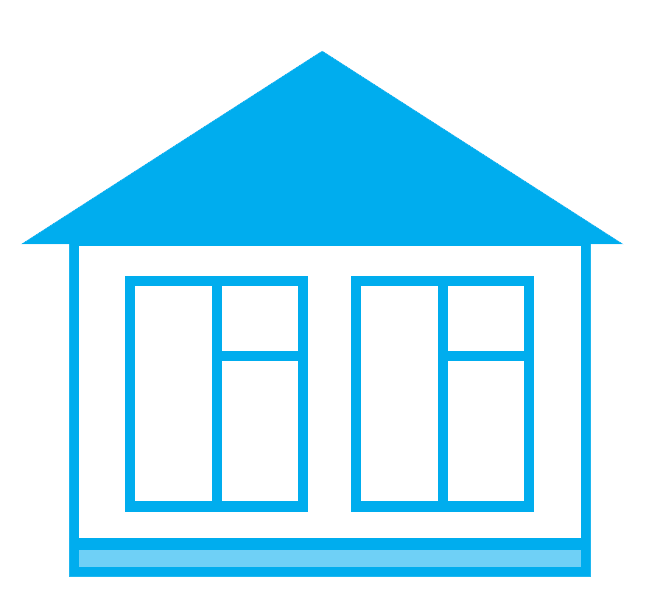 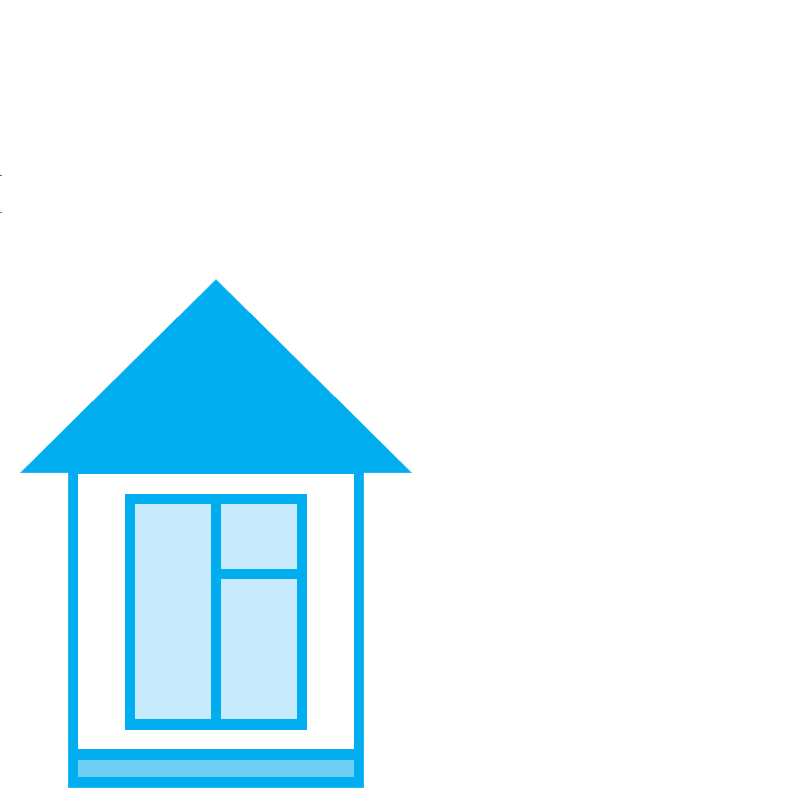 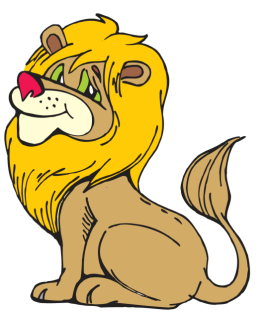 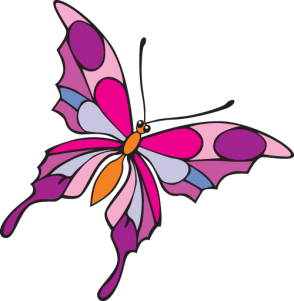 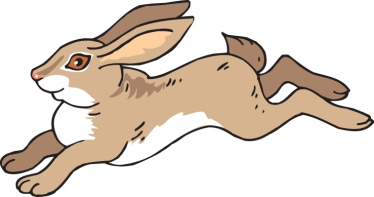 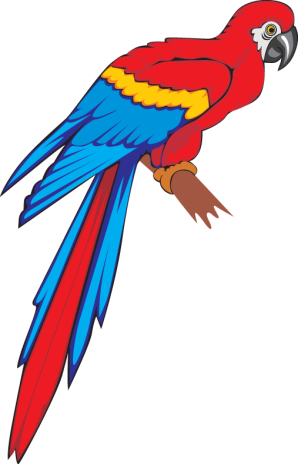 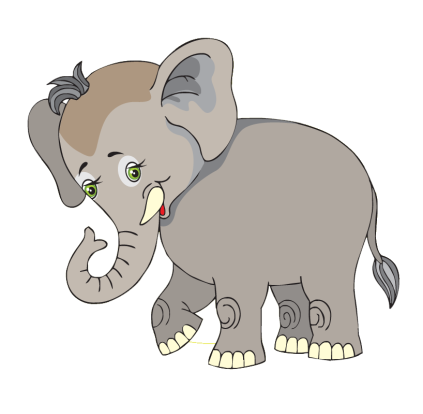 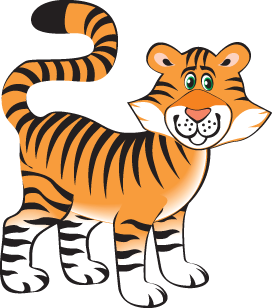 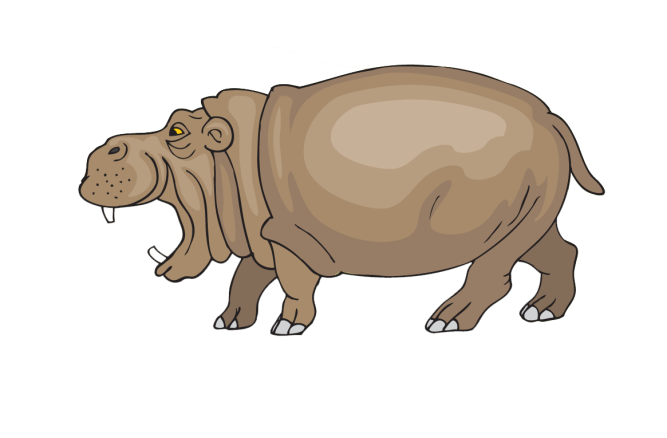 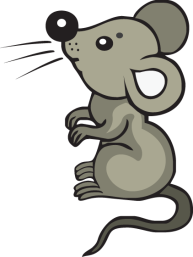 Допоможіть тваринам знайти свої будиночки відповідно до кількості складів у слові.
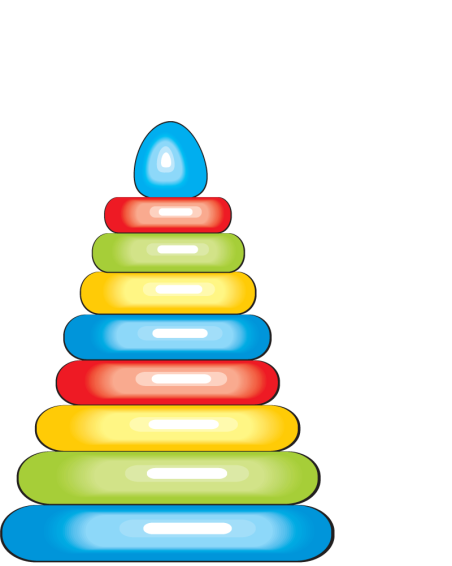 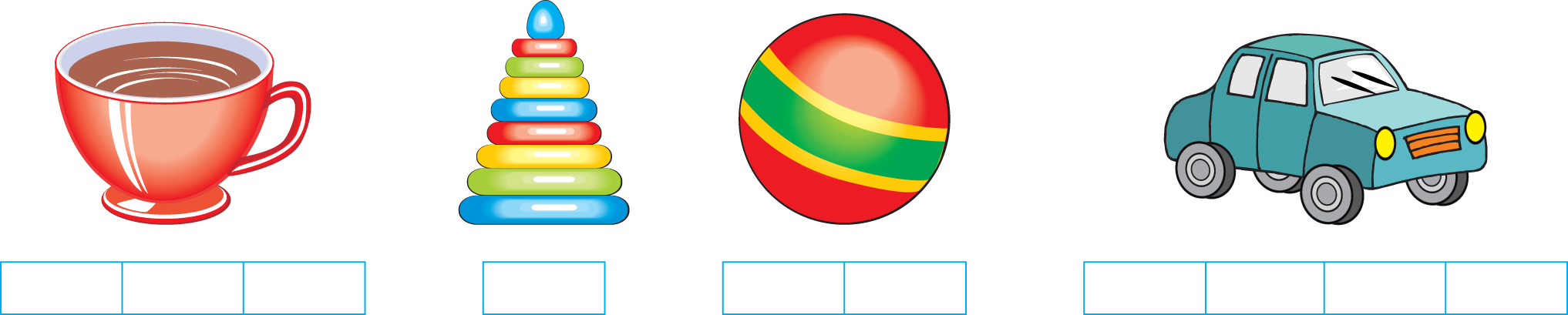 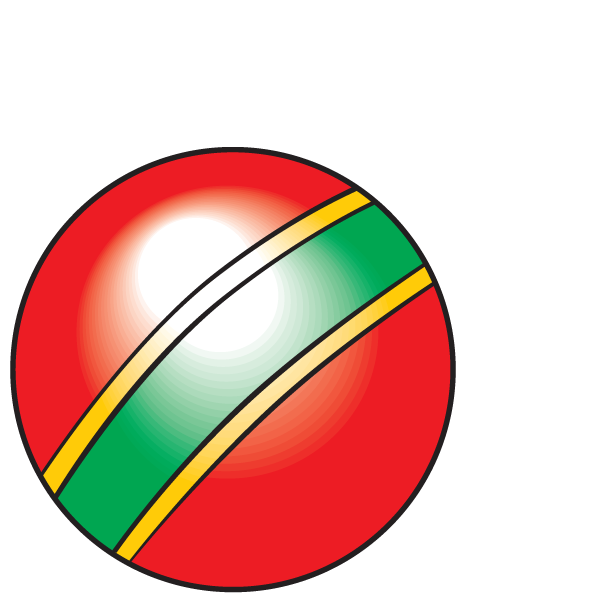 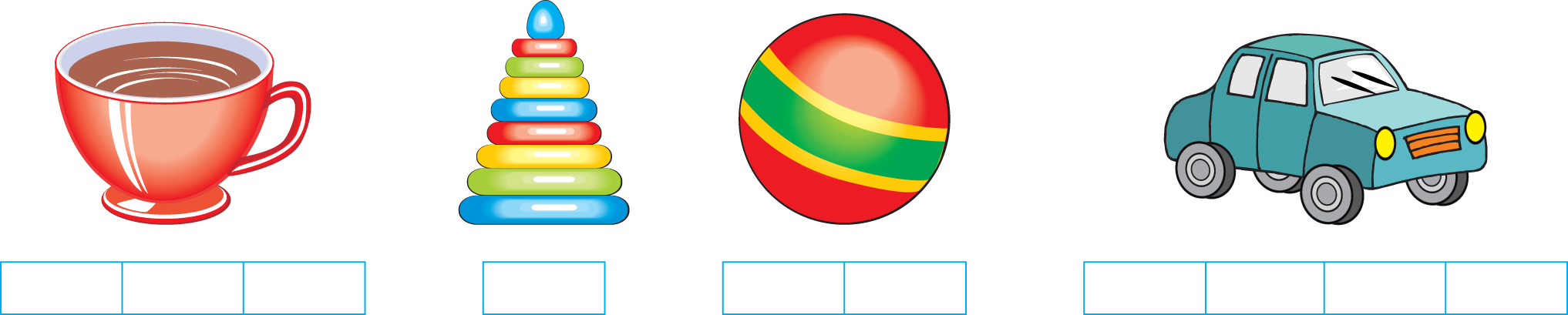 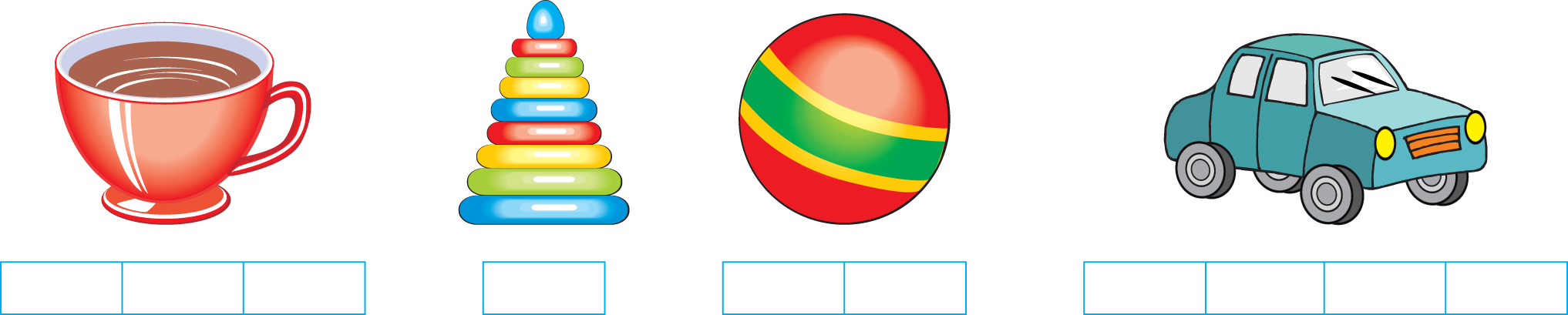 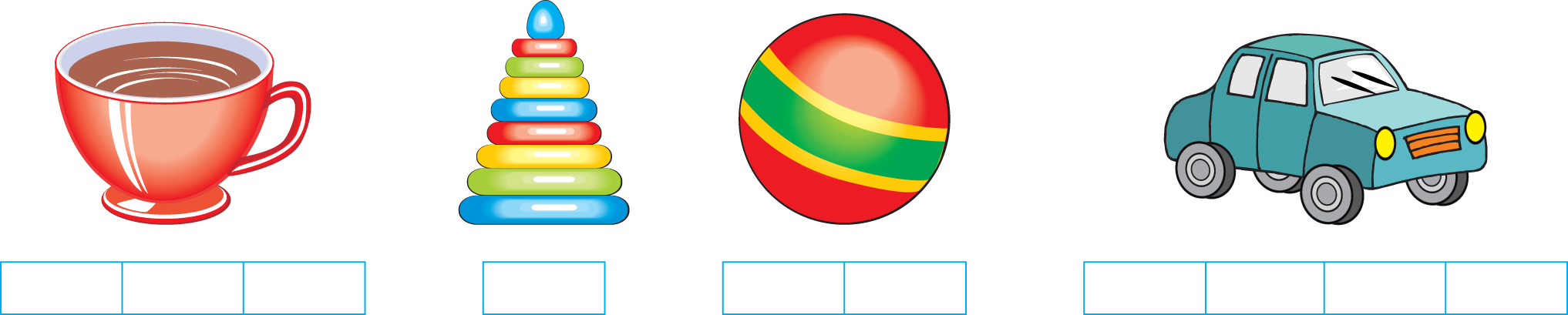 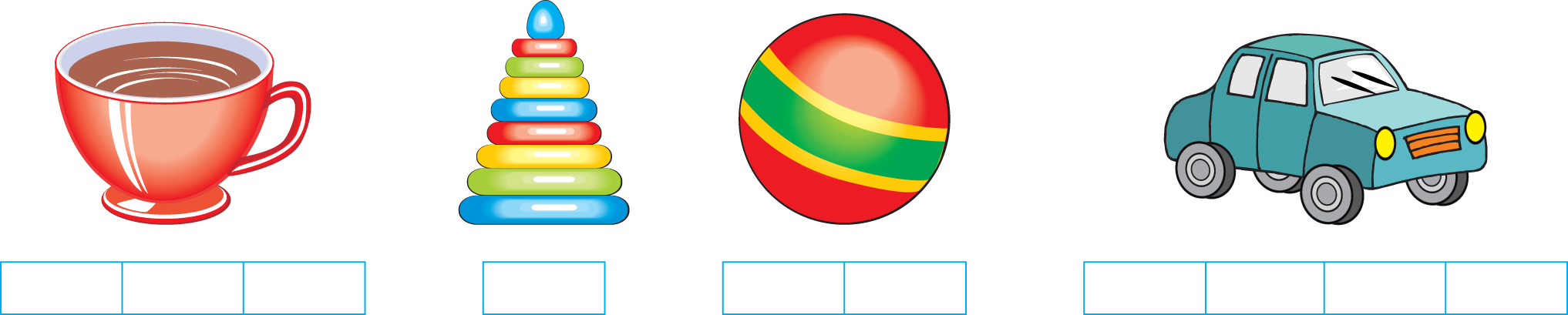 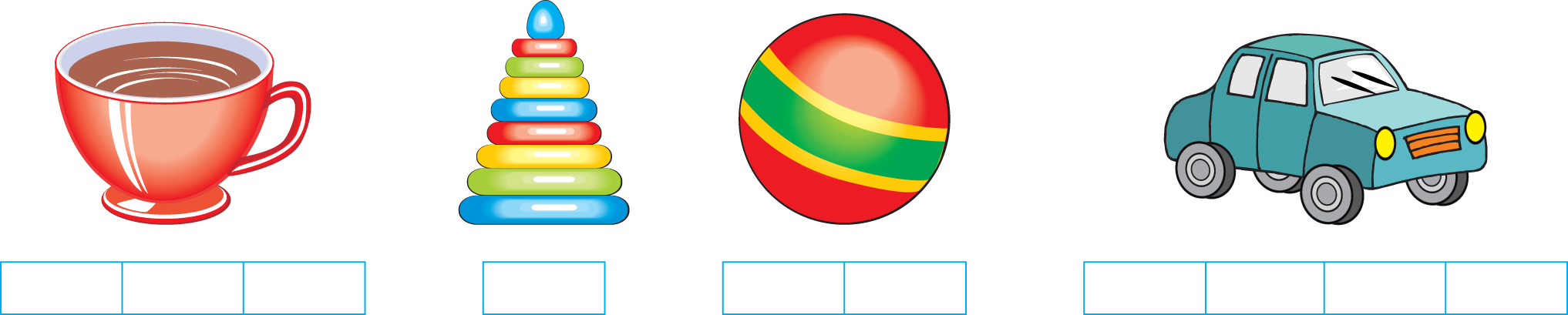 Назвіть предмети. Визначте кількість складів у словах- назвах та доберіть до них відповідні складові моделі.
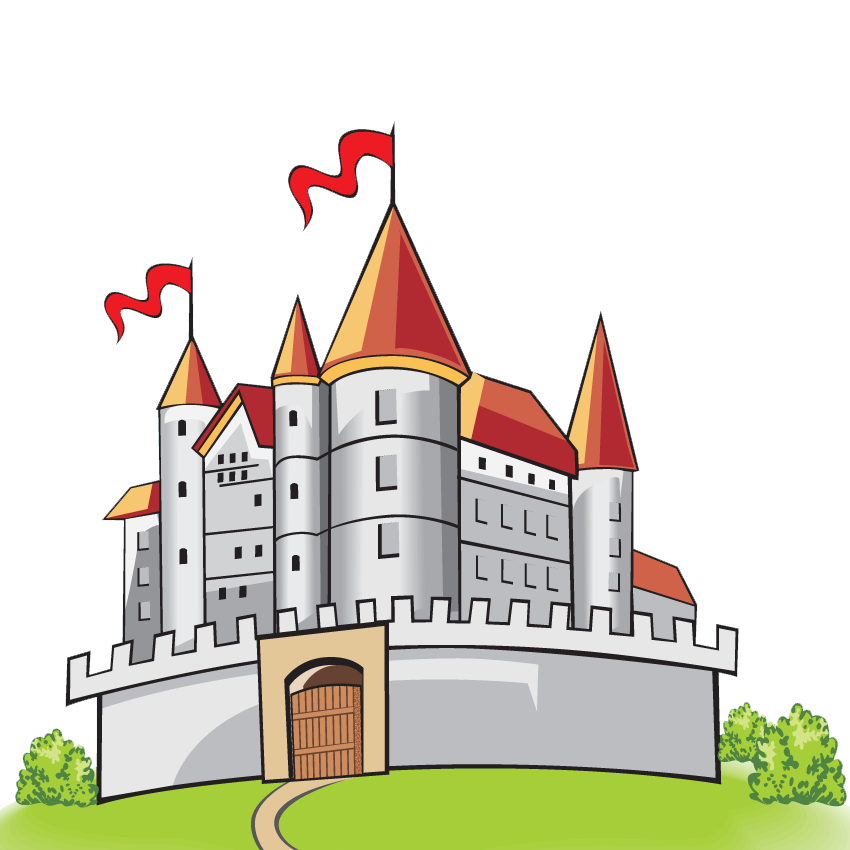 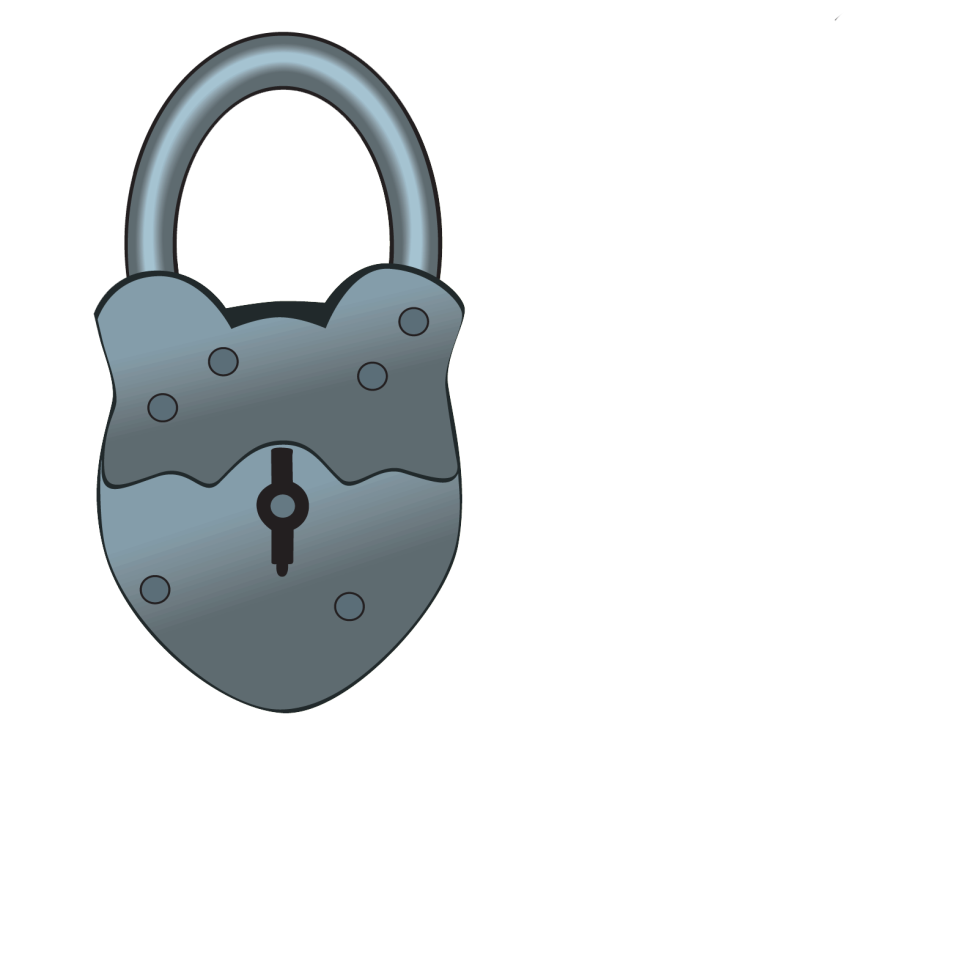 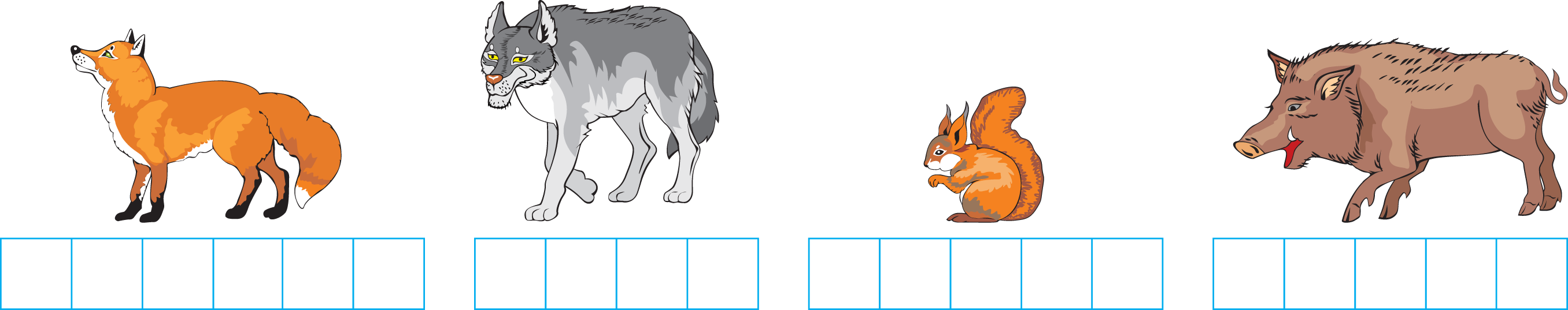 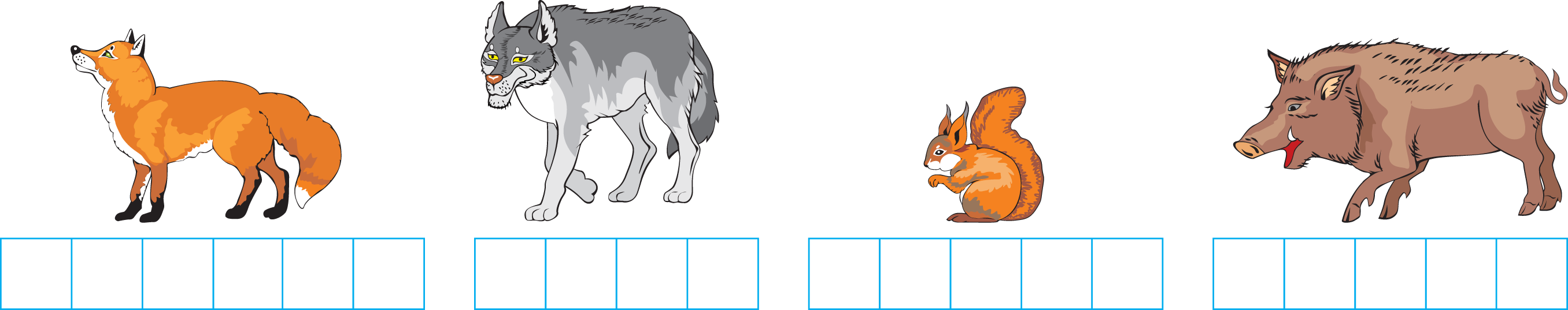 Зробіть звуковий аналіз слів. Чим відрізняються звукові моделі?
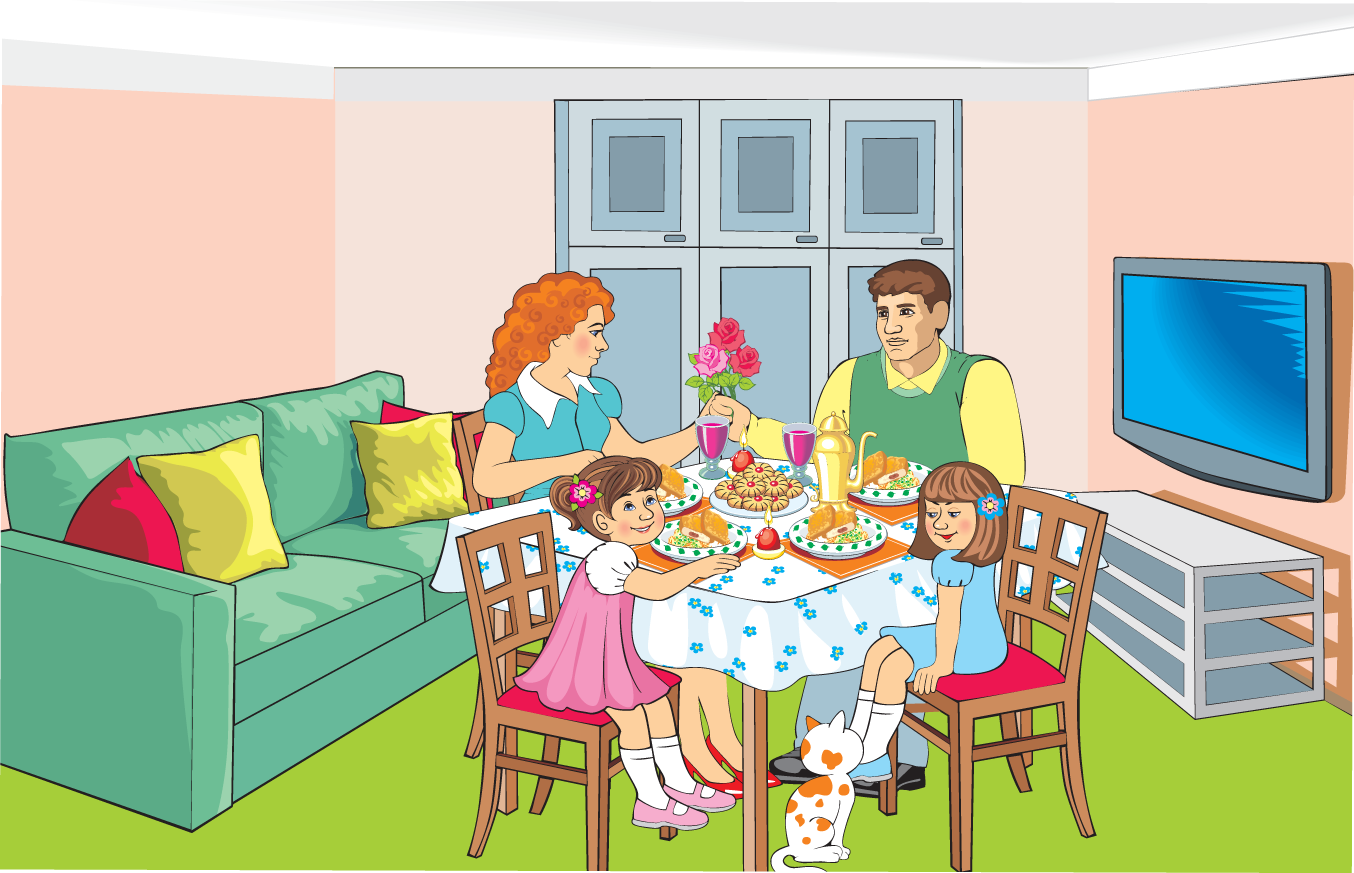 Назвіть меблі в кімнаті. Визначте кількість складів у їхніх
назвах. Вчіться визначати наголошений склад у словах, використовуючи питальний тон у вимові назви (Це ди-ван?).
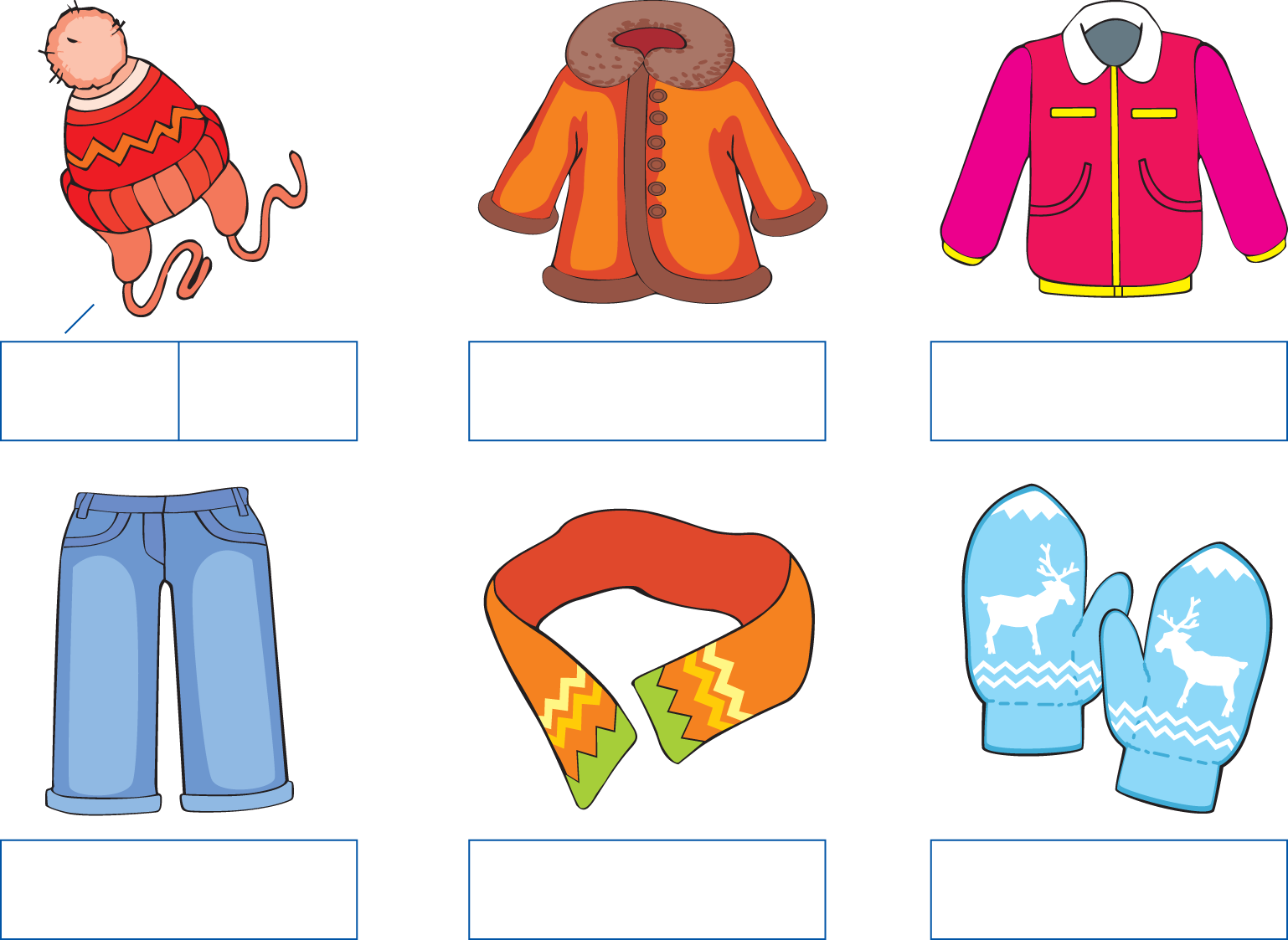 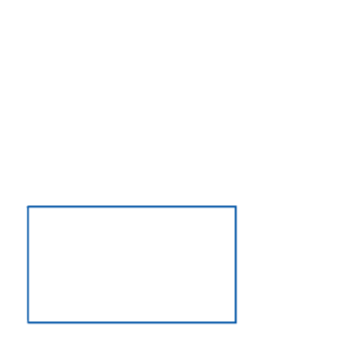 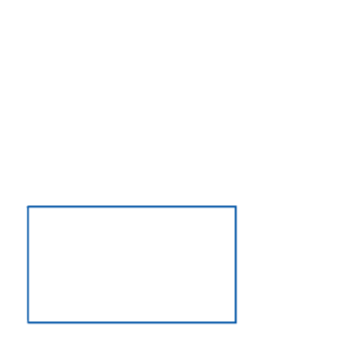 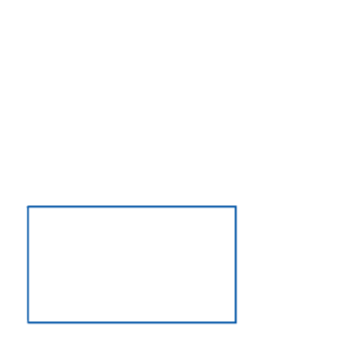 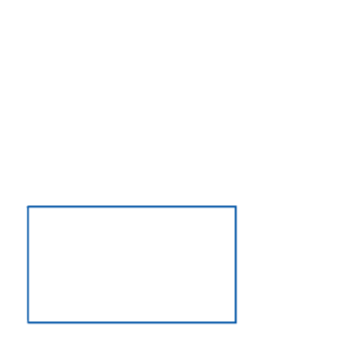 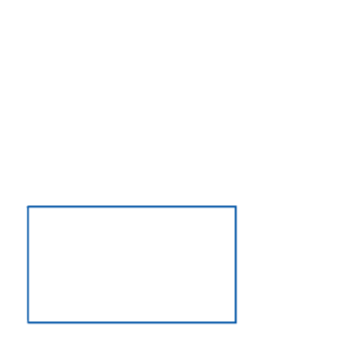 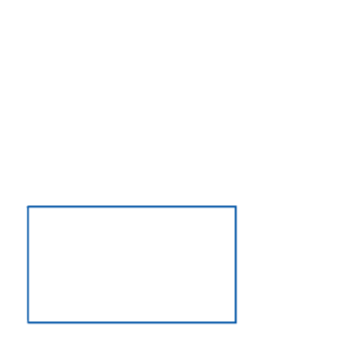 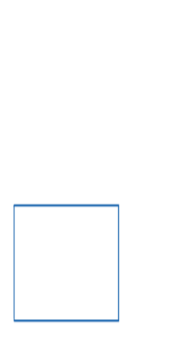 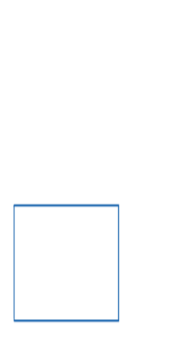 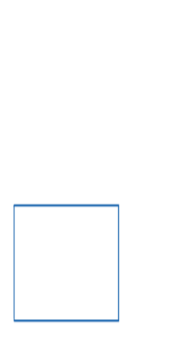 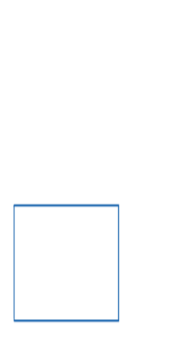 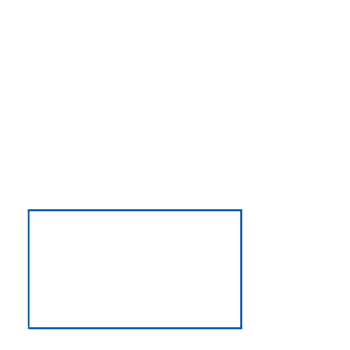 Що зображено на малюнках? Поділіть слова на склади. Визначте наголос.
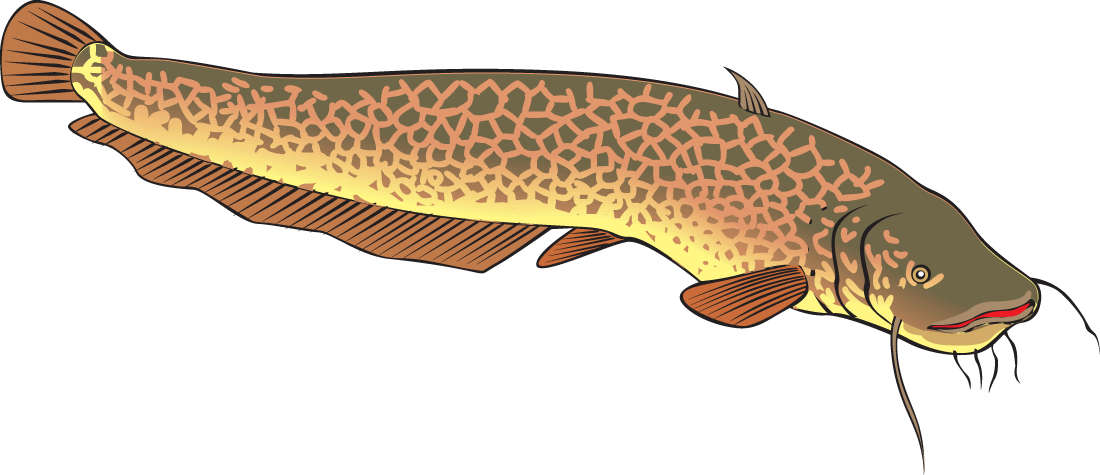 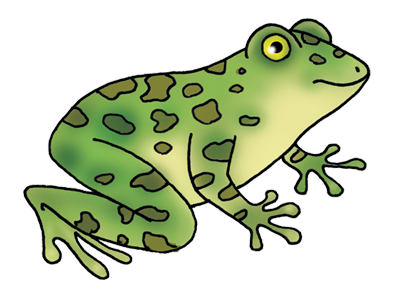 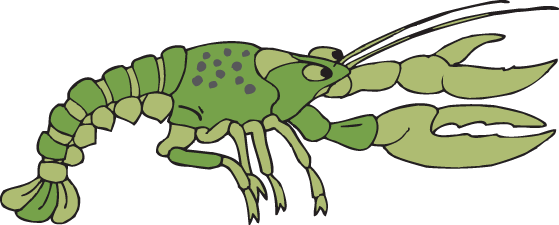 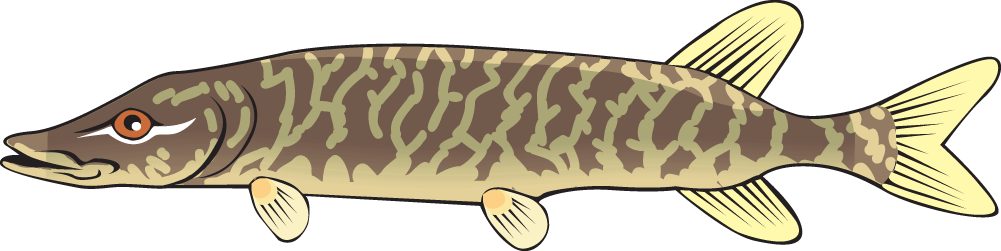 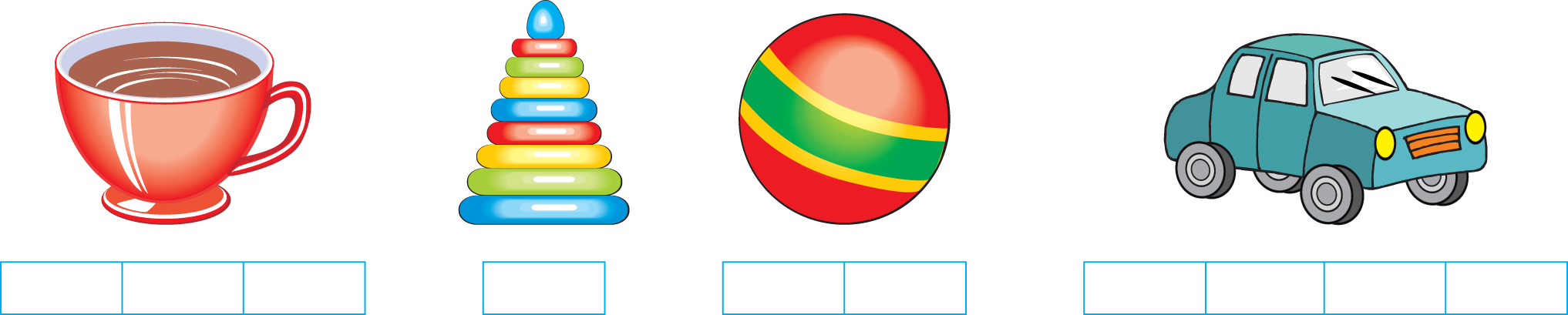 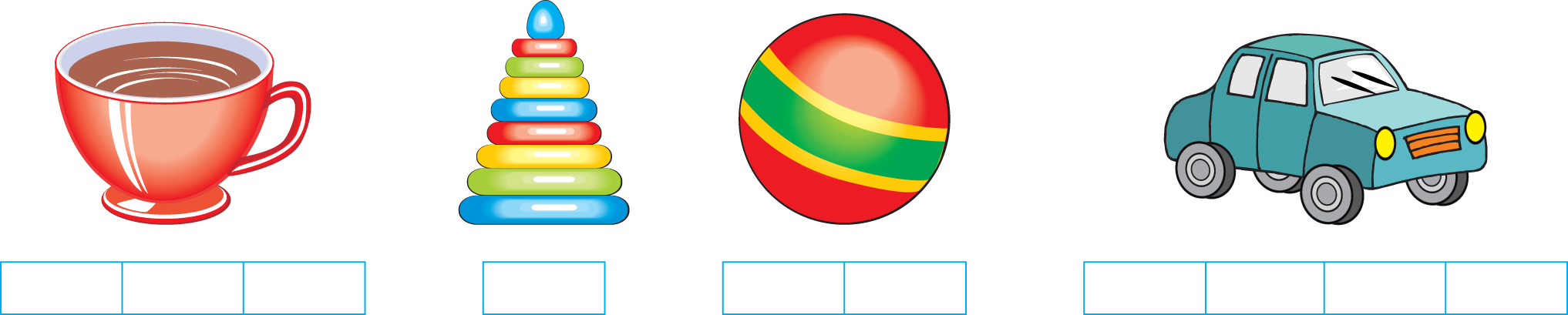 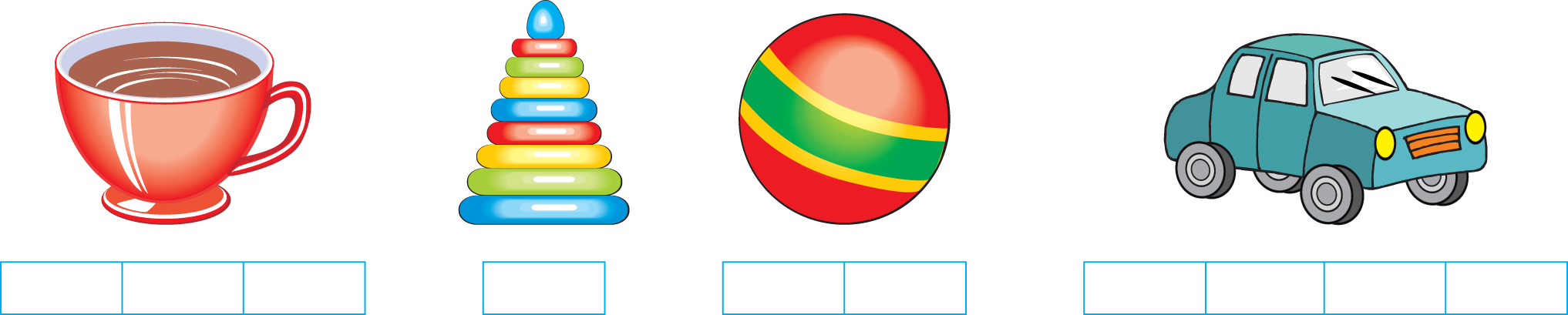 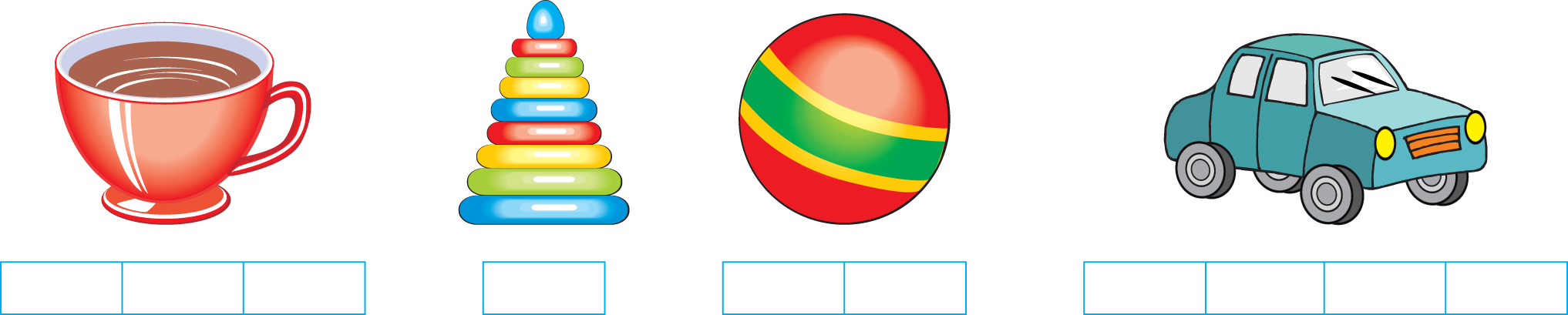 Назвіть жителів водойм. Визначте кількість складів і для кожного слова доберіть відповідну складову модель.